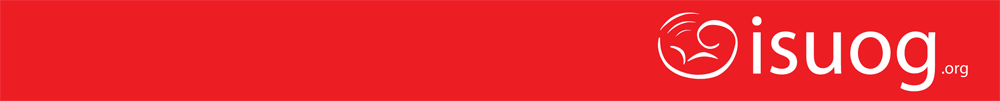 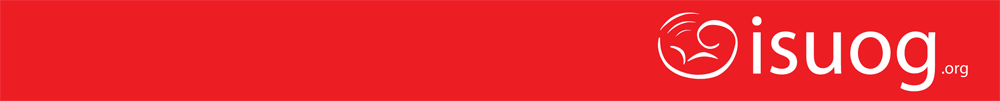 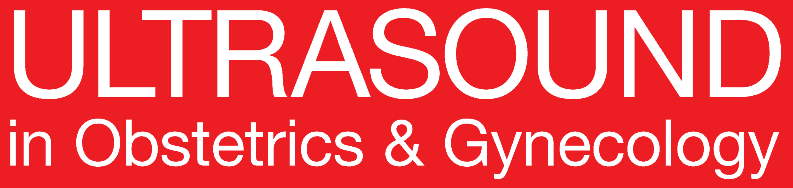 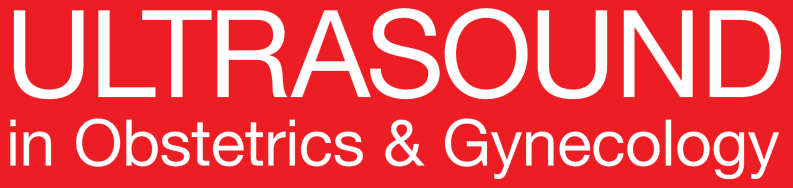 UOG Journal Club: February 2018
First-trimester prediction of surgical outcome in abnormally
invasive placenta using the cross-over sign

G. Calì, F. Forlani, G. Minneci, F. Foti, S. Di Liberto, A. Familiari,
G. Scambia and F. D’Antonio

Volume 51, Issue 2, pages 184–188
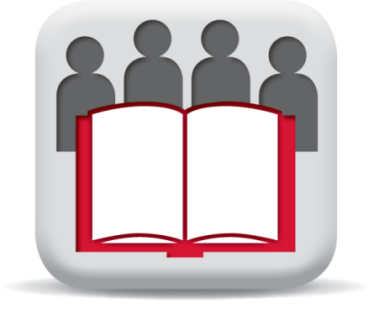 Journal Club slides prepared by Dr Yael Raz
(UOG Editor for Trainees)
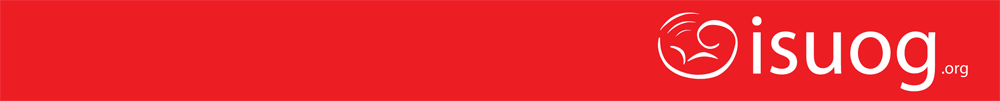 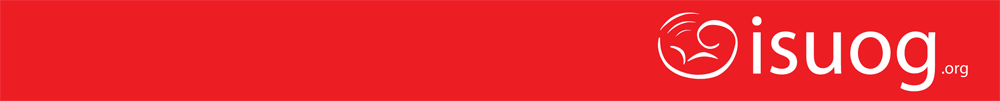 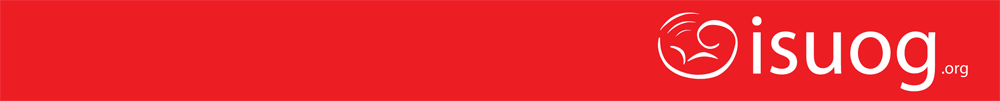 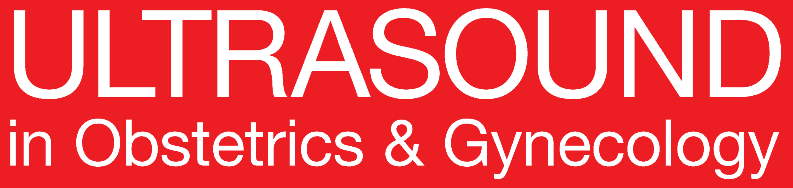 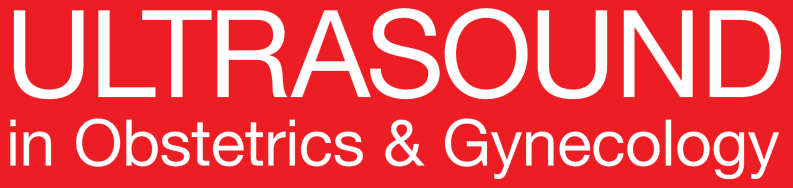 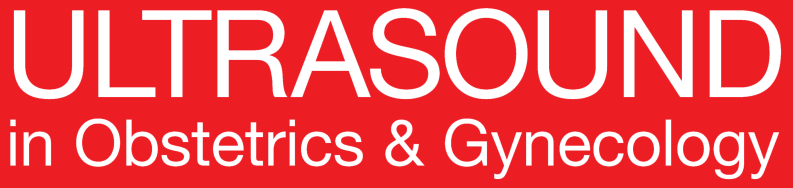 First-trimester prediction of surgical outcome in abnormally invasive placenta using the cross-over sign
Calì et al., UOG 2018
Introduction
Advances in prenatal imaging have led to an increase in the diagnosis of Cesarean scar pregnancy (CSP).

Most CSPs evolve towards severe hemorrhage requiring surgical intervention, but a proportion of cases evolves toward abnormally invasive placenta (AIP). 

There is no reliable ultrasound marker to predict CSPs evolving towards early symptoms versus those progressing towards AIP.

The association between CSP and AIP poses the prognostic dilemma of how women with a prenatal diagnosis of CSP should be counseled
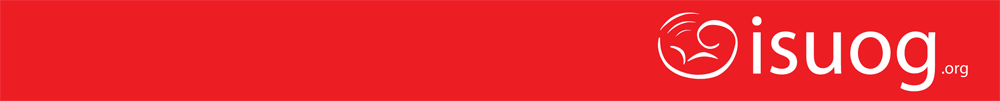 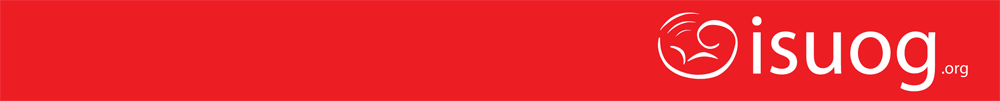 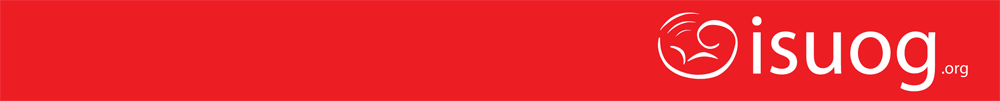 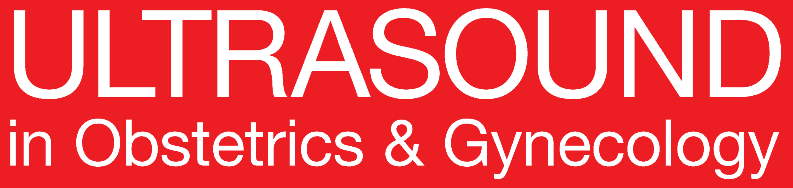 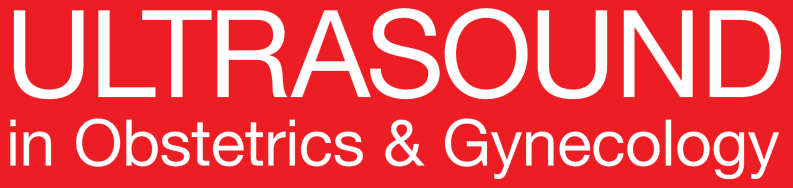 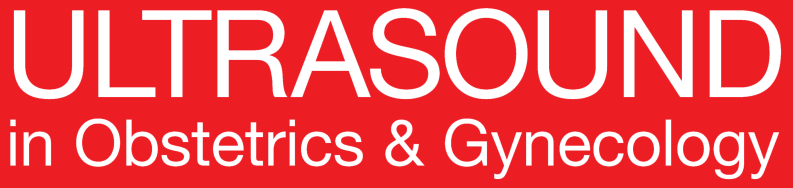 First-trimester prediction of surgical outcome in abnormally invasive placenta using the cross-over sign
Calì et al., UOG 2018
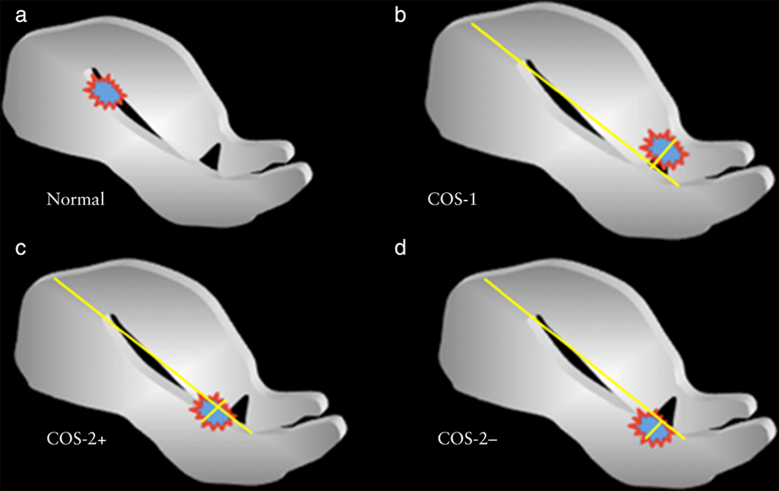 The cross-over sign (COS) 
In a sagittal view of the uterus, a straight longitudinal line is drawn connecting the internal cervical os and the uterine fundus trough the endometrium, the gestational sac is identified and its superior–inferior (S–I) diameter perpendicular to the endometrial line is traced.
COS-1 – the gestational sac is implanted within the Cesarean scar (CS) and at least two-thirds of the S–I diameter of the gestational sac is above the endometrial line towards the anterior uterine wall.
COS-2 – the gestational sac is implanted within the CS and less than two-thirds of the S–I diameter of the gestational sac is above the endometrial line. 
Cases in the latter group are further divided into the presence (COS-2+) or absence (COS-2–) of an intersection between the S-I diameter of the ectopic gestational sac and the endometrial line.
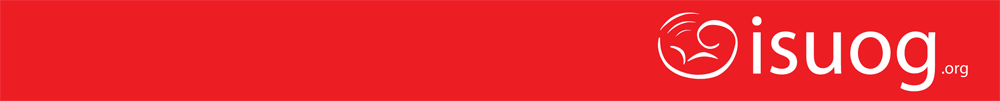 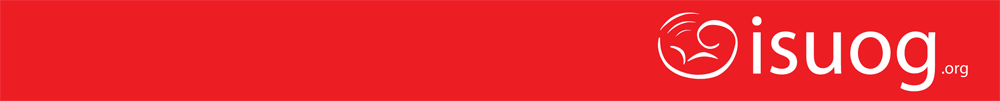 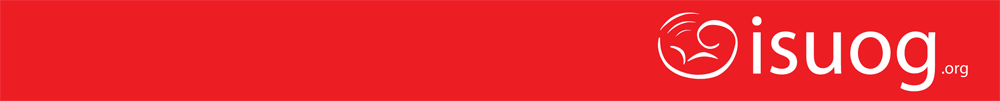 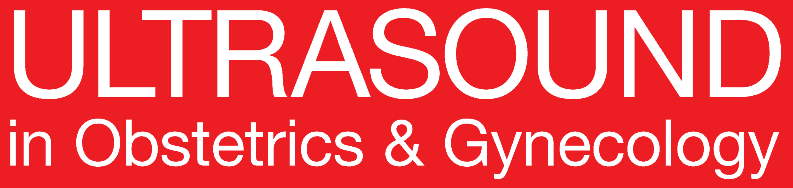 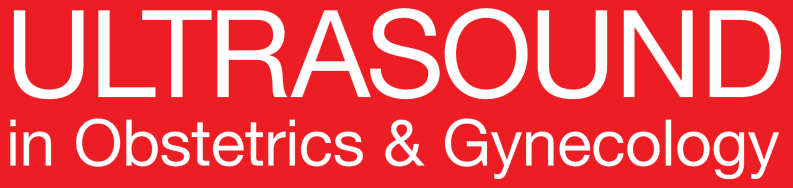 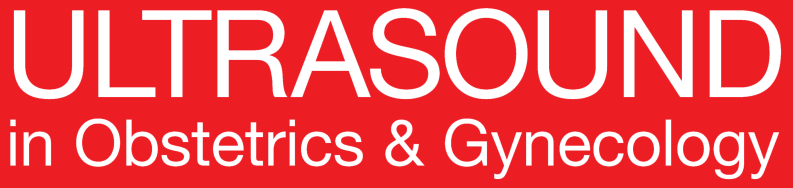 First-trimester prediction of surgical outcome in abnormally invasive placenta using the cross-over sign
Calì et al., UOG 2018
Introduction
The COS has been suggested to have the potential to stratify the risk of women with CSP evolving towards AIP:
 
      Women with COS-1 were shown to be at higher risk of developing placenta percreta

      Women with COS-2 were more likely to be affected by less severe types of AIP, such as placenta accreta.

Evidence for whether first-trimester ultrasound can identify women affected by AIP who are at higher risk of intra- and postsurgical complications is still lacking.
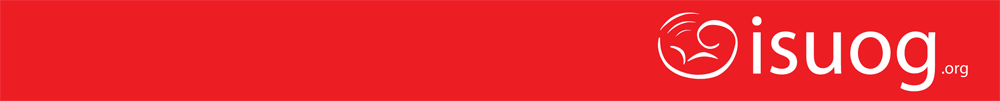 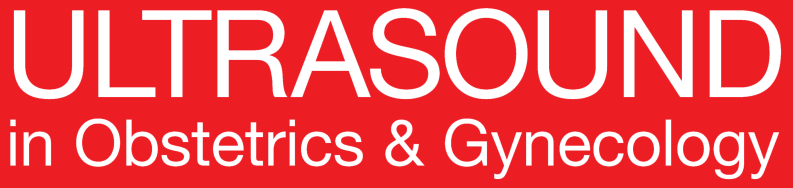 First-trimester prediction of surgical outcome in abnormally invasive placenta using the cross-over sign
Calì et al., UOG 2018
Aim of the study
To ascertain whether ultrasound assessment of COS in the first-trimester can predict surgical outcome in women with AIP
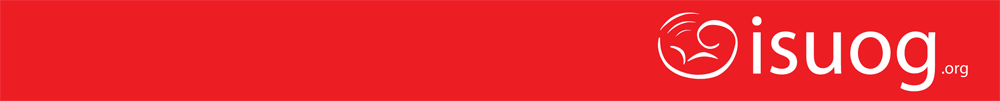 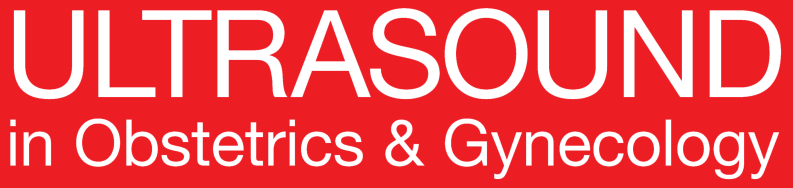 First-trimester prediction of surgical outcome in abnormally invasive placenta using the cross-over sign
Calì et al., UOG 2018
Methods
Study Design
      Retrospective study
Setting
      Single-center trial, Arnas Civico Hospital, Palermo, Italy. (Jan. 2007–Dec. 2015)
Participants
All women referred with AIP during the study period for whom early first-trimester ultrasound images (6–8 weeks’ gestation) indicated CSP.
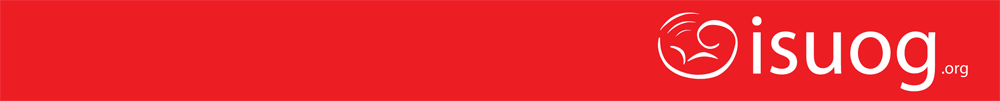 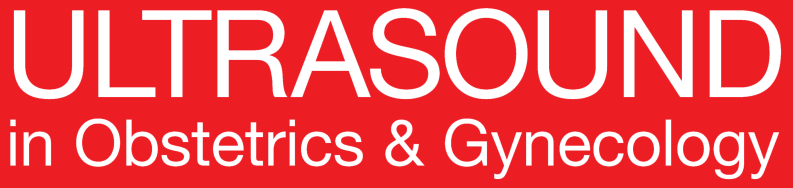 First-trimester prediction of surgical outcome in abnormally invasive placenta using the cross-over sign
Calì et al., UOG 2018
Methods
Study protocol
Assessment of COS was carried out as reported previously.
After prenatal diagnosis of AIP, parents were counseled regarding the severity of their clinical condition, treatment options and related risk.
In general, women with severe types of AIP were delivered at around 34 weeks of gestation and those with a less severe variants at 36 weeks.
All cases of AIP included in the study were treated with Cesarean hysterectomy and preoperative temporary occlusion of internal iliac arteries with a balloon catheter and insertion of a ureteral stent.
Final diagnosis of the type of AIP was made after surgery and hysterectomy, based on pathological examination of the removed uterus.
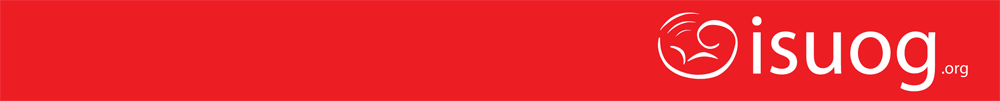 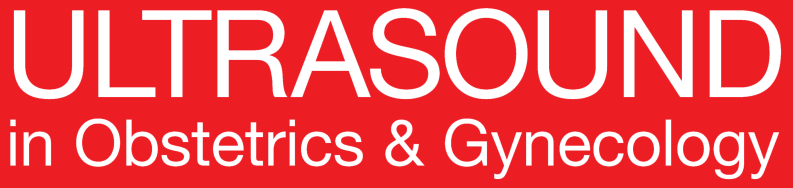 First-trimester prediction of surgical outcome in abnormally invasive placenta using the cross-over sign
Calì et al., UOG 2018
Methods
Primary Outcomes 
- Estimated blood loss during surgery.
- Need for and amount of packed red blood cells and fresh frozen plasma units 
  required either during or after surgery.
- Operative time.
- Intra-surgical complications.
- Gestational age at birth.
- Delivery at <34 weeks of gestation.
- Length of hospital stay and maternal admission to intensive care unit.
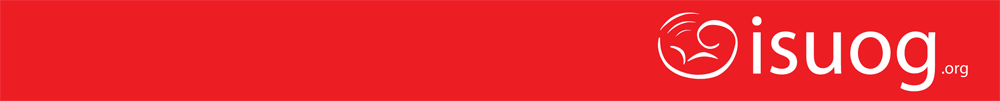 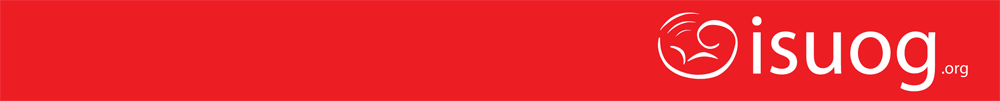 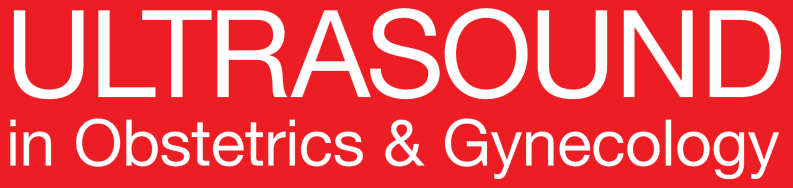 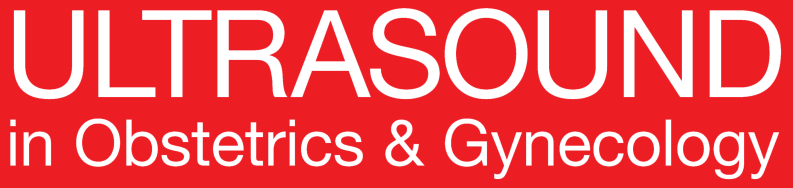 First-trimester prediction of surgical outcome in abnormally invasive placenta using the cross-over sign
Calì et al., UOG 2018
Results - General characteristics of 68 women with AIP according to type of COS
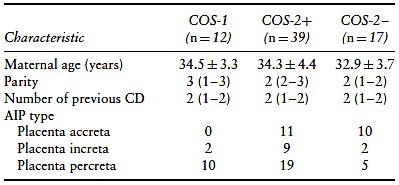 The three groups did not show any significant difference with respect to: maternal age, parity and number of previous CS
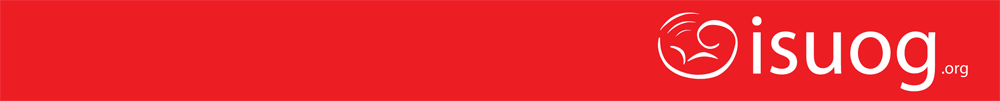 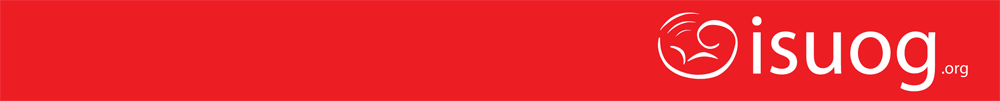 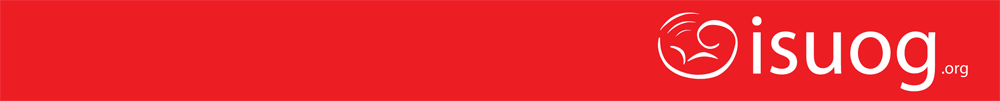 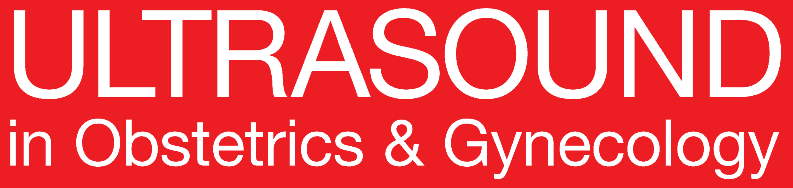 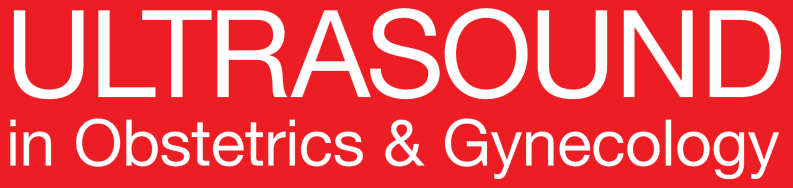 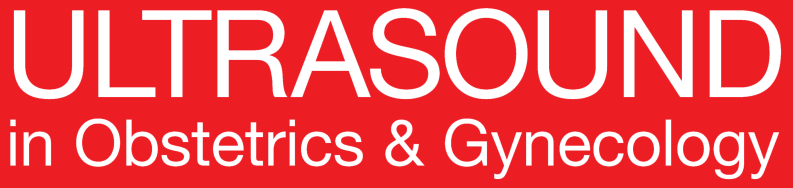 First-trimester prediction of surgical outcome in abnormally invasive placenta using the cross-over sign
Calì et al., UOG 2018
Results - Pregnancy and operative outcomes
Pregnancies with COS-1 were delivered earlier than those with either COS-2+ (P = 0.0001) or COS-2− (P = 0.0001)

Pregnancies with COS-2+ were delivered earlier than those with COS-2– (P = 0.01). 

Iatrogenic preterm birth at <34 weeks’ gestation was higher in pregnancies with COS-1 than those with COS-2+ (P = 0.0001) or COS-2− (P = 0.0001).

There was no difference in the length of hospital stay among COS categories. 

None of the women who underwent surgery was admitted to an intensive care unit.
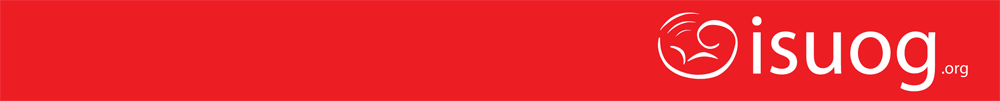 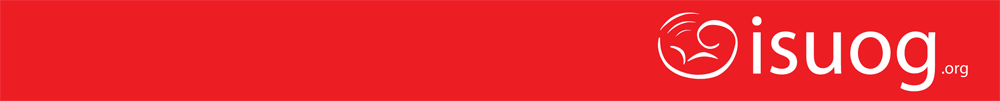 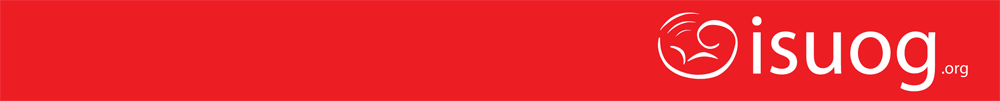 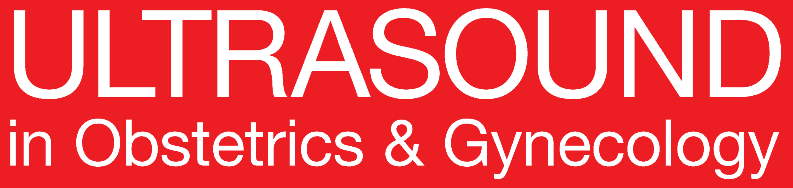 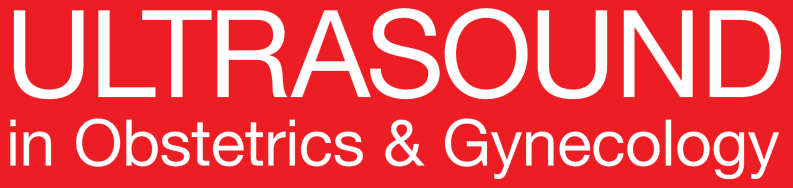 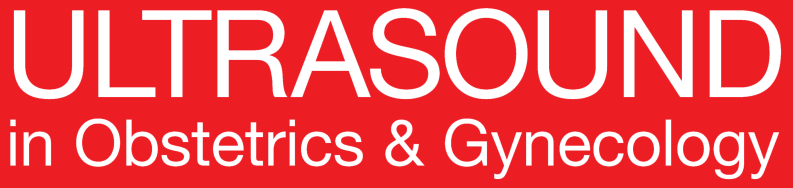 First-trimester prediction of surgical outcome in abnormally invasive placenta using the cross-over sign
Calì et al., UOG 2018
Discussion
Key findings
Assessment of COS in the first trimester may help in stratifying women at higher risk for intra- and postoperative complications. 

Implications for practice
First-trimester diagnosis is critical, as many CSPs are misdiagnosed as threatened miscarriage, miscarriage or simply intrauterine pregnancy. This may lead to curettage for presumed failed pregnancy, resulting in profuse bleeding and emergency surgical interventions. 
Assessment of COS can be used to predict the evolution of CSP towards the most severe variants of AIP, such as placenta percreta, and assist in solving the dilemma whether termination of pregnancy should be the only therapeutic option offered to women with a first-trimester diagnosis of CSP.
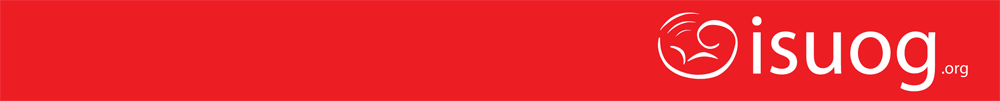 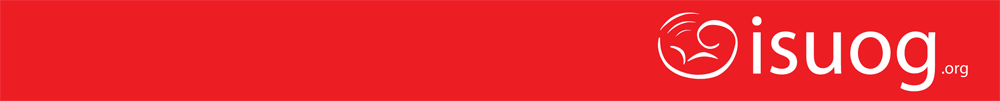 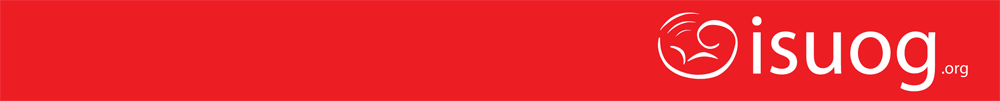 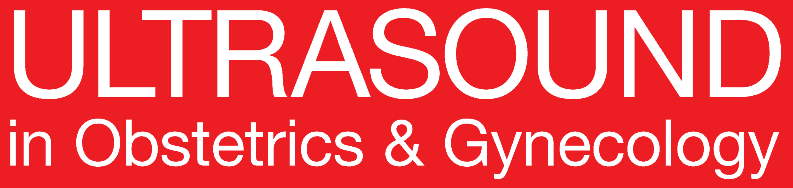 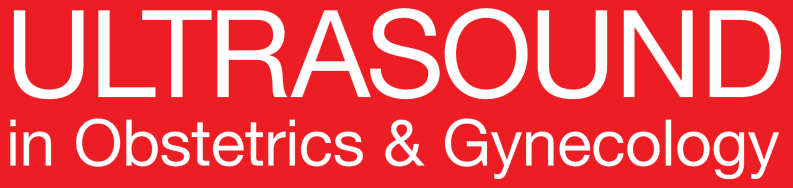 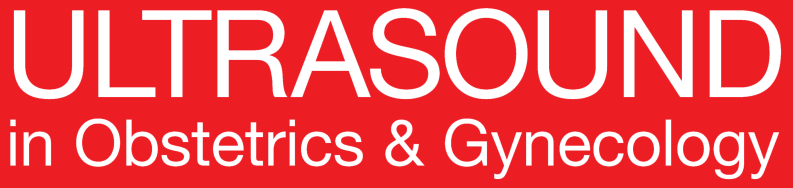 First-trimester prediction of surgical outcome in abnormally invasive placenta using the cross-over sign
Calì et al., UOG 2018
Discussion
Implications for practice (continued)
- Classification of AIP according to the degree of placental invasion is retrospective and not always useful in clinical practice.
- The likelihood of intra- or pos-tsurgical complications is strictly dependent upon the extent and location, rather than depth, of placental invasion. 
- Assessment of the topography of placental is therefore fundamental and constitutes the optimal approach to identify women at higher risk of intra-surgical complications.
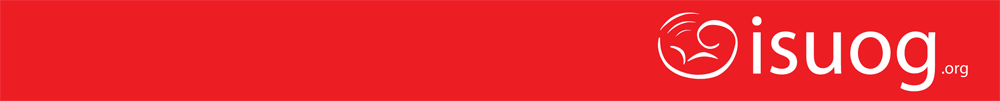 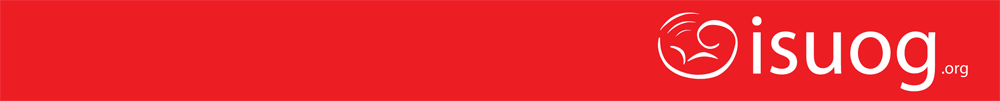 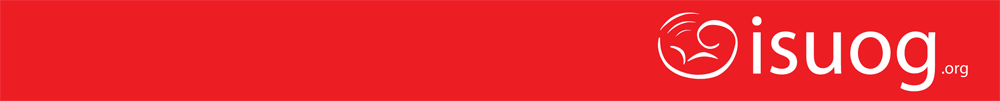 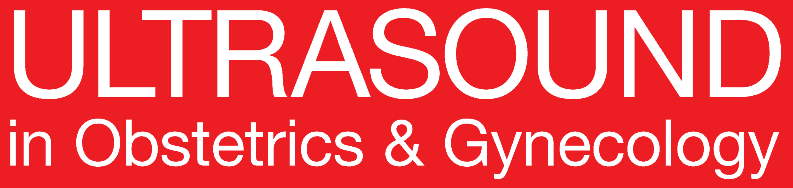 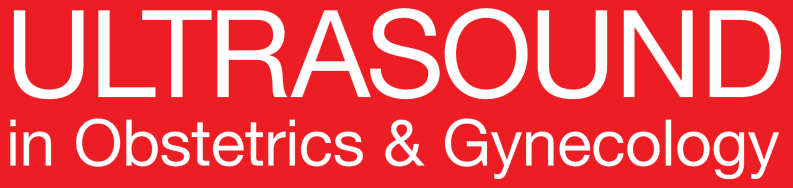 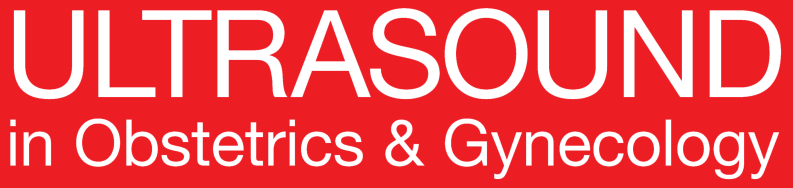 First-trimester prediction of surgical outcome in abnormally invasive placenta using the cross-over sign
Calì et al., UOG 2018
Discussion
Strengths of study
All cases were managed according to an established protocol for AIP
All women were operated on by a single surgeon with decades of experience in managing AIP disorders, thus considerably reducing the heterogeneity in the outcome measures explored. 

Limitations of study
Small number of included cases.
Retrospective design of the study. 
Inclusion of only women with CSP progressing through the second and third trimesters – study does not address how to identify cases with CSP that will need intervention during the first- or early second-trimester of pregnancy. 
All cases were operated on by the same team, thus reducing the external validity of the reported findings.
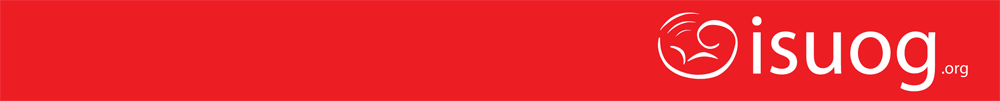 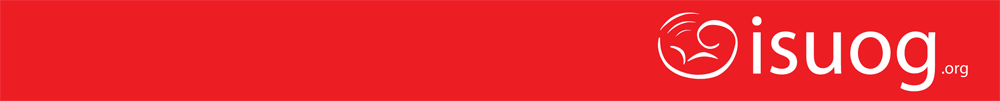 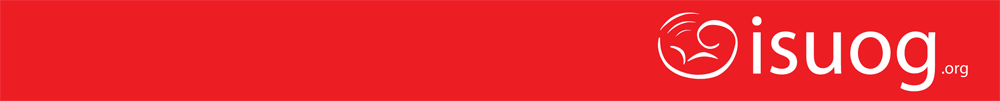 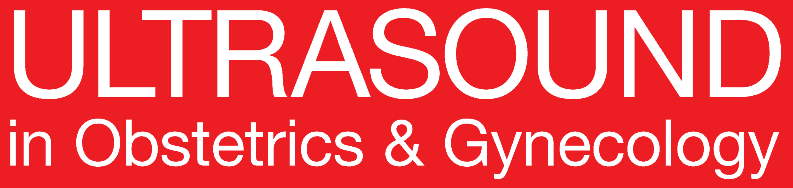 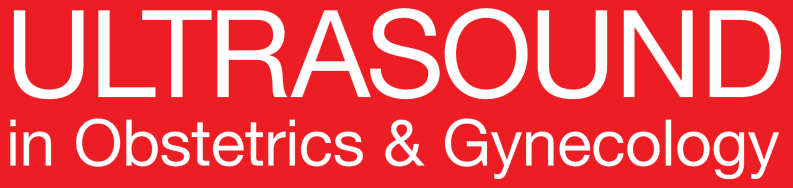 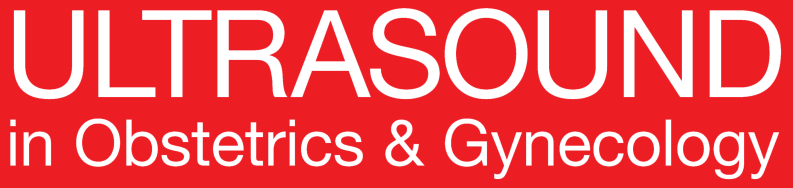 First-trimester prediction of surgical outcome in abnormally invasive placenta using the cross-over sign
Calì et al., UOG 2018
Discussion
Future perspectives
- Large multicenter studies looking prospectively at women with Cesarean section from the early first trimester onwards are needed in order to ascertain the role of COS in identifying women affected by AIP at higher risk of adverse intra- and postsurgical outcome. 
- Randomized controlled trials assessing the optimal time of delivery in women with AIP are needed to reduce the rates of iatrogenic pre-maturity and its complications.
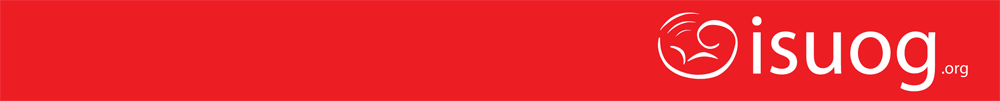 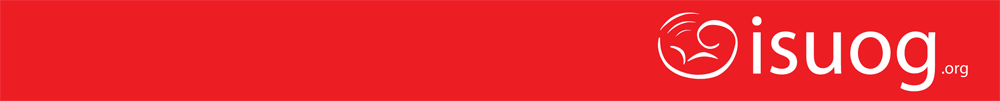 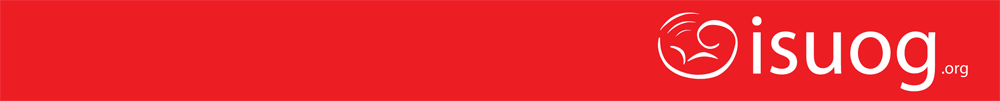 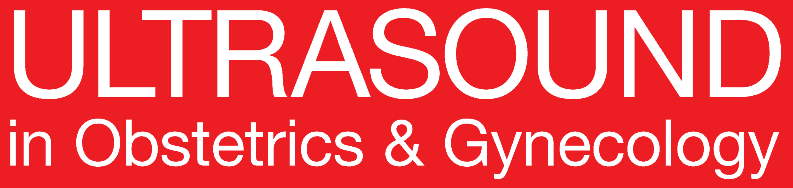 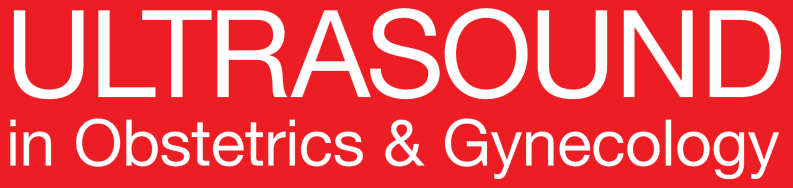 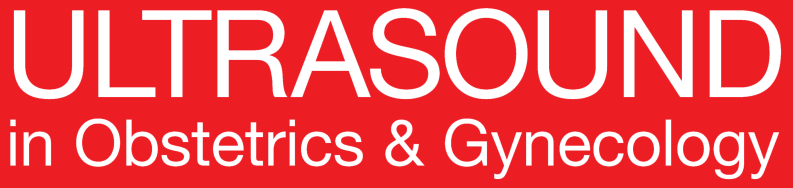 First-trimester prediction of surgical outcome in abnormally invasive placenta using the cross-over sign
Calì et al., UOG 2018
Points for discussion
Can a modification of COS be applied to pregnancies in which AIP is diagnosed in women without a previous Cesarean section? 

Does the interval from previous Cesarean section correlate with COS type, the probability for AIP or AIP type ?

Does the indication or the urgency of previous Cesarean section correlate with COS type, the probability for AIP or AIP type ?